1ST RIPHAH INTERNATIONAL CONFERENCE ON LANGUAGE, LITERATURE, AND CULTURE (RICOLLAC) 2021
Topic
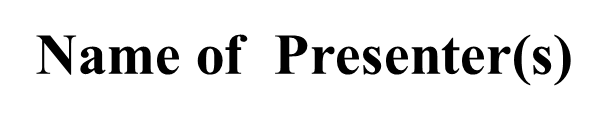 Affiliation
Presentation Outline
Introduction
Introduction Conti-----
5
Literature Review
6
Research Methodology
7
Research Methodology (Conti…)
8
Findings
9
Findings (Conti…)
10
Conclusion
11
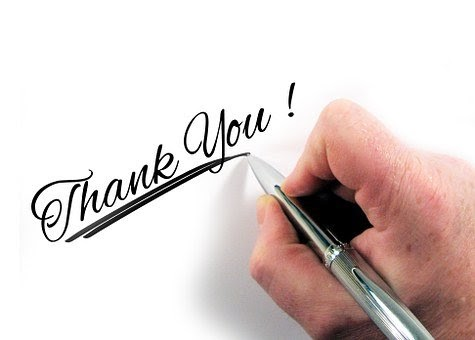 12